My CareerBy: Giselle Fuentes
veterinarian
Animal Doctor
Veterinarian
A Veterinarian is a doctor for animals from dogs and cats to pigs and horses. This is the same as a doctor. They both have the same responsibilities because there lives s in your hands. Vets feel that pets are family members and strive to provide them with the highest quality in veterinary care while providing caring personal service.
Interest
The reason why I like this career is because I love animals and I wish I can have many different animals at home, this is why I am looking forward on this career, for my love to animals and that I can do something to make them feel better.
SKILLS
the path to earning the Doctor of veterinary Medicine degree is not easy. The most important skill is a passion for animals and commitment to the health and well-being of animals. All veterinarians need outstanding competency in math, science, language and a commitment to lifelong learning.
Training
The courses require for these field many, students typically study animal physiology, and anatomy, biology ,zoology, animal science, chemistry and microbiology.
Environment/Conditions
The environment is the same as a regular doctor that works at a clinic. There are veterinarians that work outdoors like in farms they can also work in all kinds of weather and may have to perform surgery ,often under unsanitary conditions. They can also work many hours often about 50 hours a week.
Salary
The salary is different depending on the state you live in. the salary can range from 50,000 to 101,000, of course depending on the experience, and the type of field you decide. You can also get bonus, profit sharing, commission.
Advantages/Disadvantages
The advantages on being a veterinarian is that it pays pretty well. And you will get pay to do what you love which is taking care of animals. also its easy to find work, heal animals and one of the most important is to save animals. Traveling to save animals for free to different places.
The Disadvantages will be the 7years in a university. also the stress, long hours of work, a sad one is putting animals to sleep, get bit, getting diseases.
Conclusion
For the conclusion of this project is that it doesn’t matter what career we choose, it has to be one that you like and will have fun doing what you love. If you put all your effort into it, is not going to matter how long you have to go to school for, but knowing that in a couple of years you will be doing what you love and get pay for is the best satisfation.
My Dog
Good friends
Helping Pets
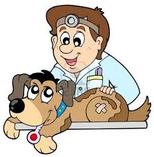